Functions
By Sanjay and Arvind Seshan
This lesson uses SPIKE 3 software
Lesson Objectives
Learn to create and use functions
Learn why a function is useful
3
Copyright © 2020 Prime Lessons (primelessons.org) CC-BY-NC-SA.  (Last edit: 09/07/2023)
Functions
Python functions are similar to algebraic functions
f(x)=3x2
f(3)=27 → f(3) returns 27
Functions are defined as a set of code that takes one or more input values and returns one or more results
Functions are very versatile. You can put as much code as you want, as many inputs as you want, and return any data you want
Indentation is needed to make sure only the code you want in the function runs when it is called
def f(x):
    y = 3*x**2 # y=3x^2
    return y
def g():
    for i in range(7):
        print(i)
    return "Hello"
4
Copyright © 2020 Prime Lessons (primelessons.org) CC-BY-NC-SA.  (Last edit: 09/07/2023)
Constructing a Function
A function definition starts with:def  YOUR_NAME_HERE(PARAMETERS):
The code that is indented below it runs when the function is called
You can name the function whatever you want. However, the name must start with a letter (generally lowercase name)
A good naming convention for functions and variables is camelCase (the first word is all lowercase and the rest start capital).  All words are conjoined. E.g. myFunction()
The parameters are listed comma separated inside the parentheses following the function name. 
IMPORTANT: These parameters are local variables and can only be used inside the function.
def g():
    for i in range(7):
        print(i)
    return "Hello"
def h(a,b):
    for i in range(7):
        print(i, a, b)
    return "Hello"
5
Copyright © 2020 Prime Lessons (primelessons.org) CC-BY-NC-SA.  (Last edit: 09/07/2023)
Calling/Running a Function
To call a function, anywhere in you code place the function name, followed by parentheses with the desired parameter values
The yellow highlighted line at right calls the function g(a,b)
The line that calls the function proceeds to run the function code, where a and b are replaced temporarily with the parameter values
After the function is run, the code proceeds as usual
def g(a, b):
    print("Hello", a, b)

print("Running....")
g(2, 3)
print("Done!")

Output:
Running....
Hello 2 3
Done!
6
Copyright © 2020 Prime Lessons (primelessons.org) CC-BY-NC-SA.  (Last edit: 09/07/2023)
Functions with Returns
Place “return DATA” within a function to output DATA as an result of the function
The function g() returns the value 10, which can be used in the program
def g(a, b):
    print("Hello", a, b)
    return 10
    
print("Running....")
print(g(2, 3))
print("Done!")

Output:
Running....
Hello 2 3
10
Done!
7
Copyright © 2020 Prime Lessons (primelessons.org) CC-BY-NC-SA.  (Last edit: 09/07/2023)
Built-in Functions
There are many important functions built in
See a list of important ones below
print("Type conversion functions:")
print(bool(0))   # convert to boolean (True or False)
print(float(42)) # convert to a floating point number
print(int(2.8))  # convert to an integer (int)
print("Basic math functions:")
print(abs(-5))   # absolute value
print(max(2,3))  # return the max value
print(min(2,3))  # return the min value
print(pow(2,3))  # raise to the given power (pow(x,y) == x**y)
print(round(2.354, 1)) # round with the given number of digits
print("Pause/sleep")
import time
time.sleep(4) # sleep for n seconds
8
Copyright © 2020 Prime Lessons (primelessons.org) CC-BY-NC-SA.  (Last edit: 09/07/2023)
When do you use functions?
Great for repetitive tasks
Moving distance, turning, etc.
Great for organizing and simplifying code
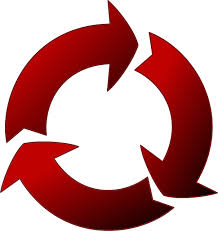 9
Copyright © 2020 Prime Lessons (primelessons.org) CC-BY-NC-SA.  (Last edit: 09/07/2023)
What makes a useful function
Note: Making functions with inputs/outputs are very useful. However, you need to be careful not to make the function too complicated.
Question: Look at the list of three functions below.  Which ones do you think are useful to use?
Turn90degrees (Turns the robot 90 degrees)
TurnDegrees with an angle and power input
TurnDegrees with angle, power, coast/brake, etc. inputs

Answer: 
Turn90degrees may be used often, but you will be forced to make other MyBlocks for other angles. This will not be fixable later. 
TurnDegrees with angle and power as inputs is probably the best choice. 
TurnDegrees with angle, power, coast/brake, etc. might be most customizable, but some of the inputs might never be used.
10
Copyright © 2020 Prime Lessons (primelessons.org) CC-BY-NC-SA.  (Last edit: 09/07/2023)
Variable Scope in Functions
What do you think this code will do?
y = 7
def f(x):
    print(x)
    print(y)
f(4)
print(y)
print(x)
11
Copyright © 2020 Prime Lessons (primelessons.org) CC-BY-NC-SA.  (Last edit: 09/07/2023)
Variable Scope in Functions
What do you think this code will do?
y = 7
def f(x):
    print(x)
    print(y)
f(4)
print(y)
print(x)
Output:
4
7
7
NameError: name 'x' is not defined

Hmmm....there seems to be an error
12
Copyright © 2020 Prime Lessons (primelessons.org) CC-BY-NC-SA.  (Last edit: 09/07/2023)
Variable Scope in Functions Cont.
We mentioned that function parameters are local variables…..that means that those “variables” can only be accessed within the function
The print(x) on the last line is outside the function and therefore the variable x cannot be read
The variables defined outside the function are considered global, meaning they can be used anywhere
Note that if a local and global variable share the same name, the local one will be called, unless specified
y = 7
def f(x):
    print(x)
    print(y)
f(4)
print(y)
print(x)
Red is the function scope. Yellow is the global scope. Red can also access global variables
Advanced: use “global x” in a function to forcibly use a global variable over a local one
13
Copyright © 2020 Prime Lessons (primelessons.org) CC-BY-NC-SA.  (Last edit: 09/07/2023)
Variable Scope Example
Same variable names in different scopes
y = 7
x = 2
def f(x):
    print(x)
    print(y)
f(4)
print(y)
print(x)
Output:
4
7
7
2
In this case the x from the global scope is used on the last line, while the local one is used in the function (not overwriting the global one)
14
Copyright © 2020 Prime Lessons (primelessons.org) CC-BY-NC-SA.  (Last edit: 09/07/2023)
Objects and methods
Objects are somewhat like a set of functions but are initialized and “saved” to a variable. 
In Python, everything is technically an object (even ints, strings, etc.)
Objects are created using a call to a constructor function
E.g., var = object()
Methods are a special type of function associated with an object
To call a method, you must have a variable or value of that type to call
The variable/value you use is an implicit input to the method
The special variable types associated with SPIKE Prime/MINDSTORMS expose a range of different methods to control your robot. We will go over these types and their methods in later lessons. 
For example, strings have a variety of methods for various purposes
Some examples are shown to the right
Full list of string methods are listed at https://www.w3schools.com/python/python_ref_string.asp
s = str("Test“)
s.upper() # TEST
s.lower() # test
s.find("T") # 0
15
Copyright © 2020 Prime Lessons (primelessons.org) CC-BY-NC-SA.  (Last edit: 09/07/2023)
Challenge
Create a function with parameter n that adds up all numbers from 0 to n, where n is an integer
It should return the answer
Hints:
You will use a loop and return statement
16
Copyright © 2020 Prime Lessons (primelessons.org) CC-BY-NC-SA.  (Last edit: 09/07/2023)
Solution
def sumToN(n):
    total = 0
    counter = 1
    while (counter <= n):
        total += counter
        counter += 1
    return total
print(sumToN(5), 1+2+3+4+5)
17
Copyright © 2020 Prime Lessons (primelessons.org) CC-BY-NC-SA.  (Last edit: 09/07/2023)
ASYNC functions
An async function is a special function that can optionally return as soon as it is called, without waiting for all its code to finish. You must await them if you want to wait for them to finish before continuing with the next line of code.
Async functions are very useful when you want to run two independent pieces of code concurrently (i.e. at the same time)
Move an attachment while moving the robot at the same time
Moving each wheel of the robot independently under certain conditions, e.g., squaring on a line.
Spike 3 has built-in async functions. If you do not call them with await, they will run concurrently. This can be a common source of bugs, so be aware of it. The following code will run both motors concurrently:
motor.run_for_degrees(port.A, 360, 200)
motor.run_for_degrees(port.B, 360, 200)
To run them sequentially, add an await to the first line.
await motor.run_for_degrees(port.A, 360, 200)
motor.run_for_degrees(port.B, 360, 200)
18
Copyright © 2020 Prime Lessons (primelessons.org) CC-BY-NC-SA.  (Last edit: 09/07/2023)
ASYNC functions
How do you tell which built-in functions are asynchronous?
Look in the Knowledge Base documentation. If you see a ->Awaitable after the function definition, you need to be aware about calling it with await if you want to wait for it to finish
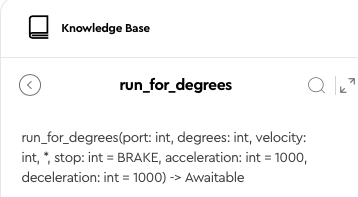 19
Copyright © 2020 Prime Lessons (primelessons.org) CC-BY-NC-SA.  (Last edit: 09/07/2023)
Challenge
Write a program to play a beep every 3 seconds, and have the hub heart beat every two seconds, forever
Hints:
You need one async function to play the beep, and another to make the hub heart beat.
Run them concurrently in the main function.
20
Copyright © 2020 Prime Lessons (primelessons.org) CC-BY-NC-SA.  (Last edit: 09/07/2023)
Solution
from hub import light_matrix, sound
import runloop
# Beeps every three seconds forever
async def beepEveryThreeSeconds():
    while True:
        await runloop.sleep_ms(3000) # wait for three seconds
        sound.beep() # play a beep
# Heart beats every two seconds forever
async def heartBeatEveryTwoSeconds():
    while True: 
        await runloop.sleep_ms(1000) # wait for one second
        light_matrix.show_image(light_matrix.IMAGE_HEART) # show the heart
        await runloop.sleep_ms(1000) # wait for one second
        light_matrix.clear() # hide the heart
async def main():
    beepFunc = beepEveryThreeSeconds() # Create a coroutine for the beep
    heartFunc = heartBeatEveryTwoSeconds() # Create a coroutine for the heartbeat
    runloop.run(*[beepFunc,heartFunc]) # Run them both concurrently

runloop.run(main())
21
Copyright © 2020 Prime Lessons (primelessons.org) CC-BY-NC-SA.  (Last edit: 09/07/2023)
Challenge
Modify the program to:
 play a beep every 3 seconds,  5 times
The hub heart beat every two seconds, 10 times
Print “Done” when both are complete, and exit the program

Hints:
You need one async function to play the beep, and another to make the hub heart beat.
Each function sets a Boolean to true when it is done
The runloop waits until both are done, then prints “Done”
22
Copyright © 2020 Prime Lessons (primelessons.org) CC-BY-NC-SA.  (Last edit: 09/07/2023)
Solution (page 1 of 2)
from hub import light_matrix, sound
import runloop, sys

# Global variables
beepDone = False
beatDone = False
# Function to stop a program via system exit
def stopAndExitProgram():
    sys.exit("Stopping")
# Function to be used by runloop to wait
def all_done():
    return beatDone and beepDone # return true with both variables are true
# Beeps every three seconds n times
async def beepEveryThreeSeconds(n):
    global beepDone # use the global variable
    beepDone = False # initialize to false
    for i in range(n):
        await runloop.sleep_ms(3000) # wait for three seconds
        sound.beep() # play a beep
    beepDone = True # set done to true
<Continued on next page>
23
Copyright © 2020 Prime Lessons (primelessons.org) CC-BY-NC-SA.  (Last edit: 09/07/2023)
Solution (page 2 of 2)
# Heart beats every two seconds n times
async def heartBeatEveryTwoSeconds(n):
    global beatDone # use the global variable
    beatDone = False # initialize to false
    for i in range (n): 
        await runloop.sleep_ms(1000) # wait for one second
        light_matrix.show_image(light_matrix.IMAGE_HEART) # show the hear
        await runloop.sleep_ms(1000) # wait for one second
        light_matrix.clear() # hide the heart
    beatDone = True # set done to true
async def main():
    beepFunc = beepEveryThreeSeconds(5)
    heartFunc = heartBeatEveryTwoSeconds(10)
    runloop.run(*[beepFunc,heartFunc])
    await runloop.until(all_done)
    print("All done")
    stopAndExitProgram()

runloop.run(main())
24
Copyright © 2020 Prime Lessons (primelessons.org) CC-BY-NC-SA.  (Last edit: 09/07/2023)
CREDITS
This lesson was created by Sanjay and Arvind Seshan for Prime Lessons
Additional contributions by FLL Share & Learn community members.
More lessons are available at www.primelessons.org
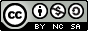 This work is licensed under a Creative Commons Attribution-NonCommercial-ShareAlike 4.0 International License.
25
Copyright © 2020 Prime Lessons (primelessons.org) CC-BY-NC-SA.  (Last edit: 09/07/2023)